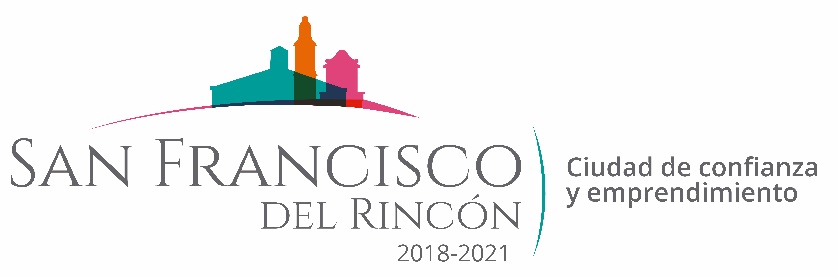 REPORTE MES DE FEBRERO
MAQUINARIA
RENIVELACION EN LA COMUNIDAD JESUS DEL MONTE
FECHA TERMINO
CANTIDAD
UNIDAD
CONCEPTO
FECHA INICIO
M2
M2
M2
M2
M2
M2
M2
M2
M2
M2
M2
M2
M2
M2
M2
M2
07/02/2020
18/02/2020
1,659
1,715
6,300
835
865
1,189
490
8,400
880
3,200
1,260
4,520
402
4,000
800
1,918
CALLE LUCIO ALCALA
CALLE SAN IGNACIO 
CAMPO DEPORTIVO 
CALLE MIGUEL HIDALGO 
CALLE JOSEFA ORTIZ 
CALLE VICENTE GUERRERO 
CALLE BENITO JUAREZ 
CAMPO DE BEIS BOL 
CAMINO A AMAPOLAS 
CARRIL PARA CARRERAS 
CALLE ELIAS PEREZ
TERRENO PARA RODEO 
PRIVADA LUCIO ALCALA 
TERRENO PARA ESTACIONAMIENTO DE FIESTA 
TERRENO PARA CABALGATA 
CALLE GRANADOS
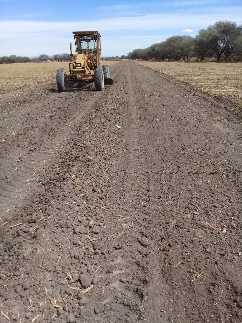 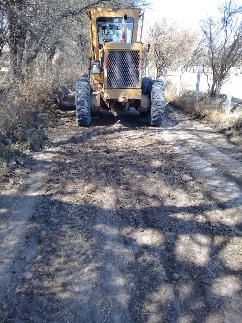 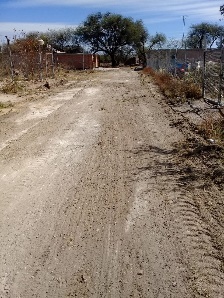 CAMINO A AMAPOLAS
CARRIL PARA CARRERAS
CALLE LUCIO ALCALA
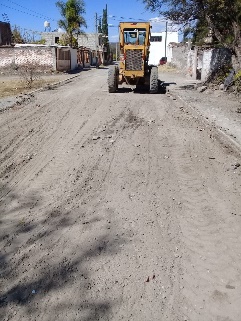 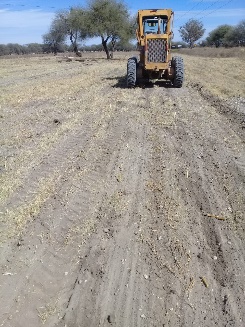 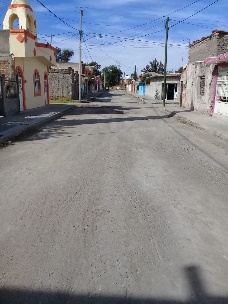 CALLE ELIAS PEREZ
TERRENO PARA RODEO
CALLE SAN IGNACIO
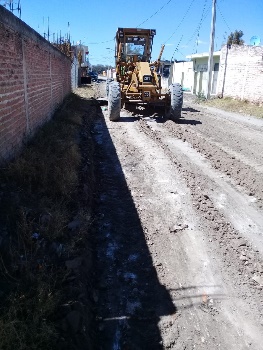 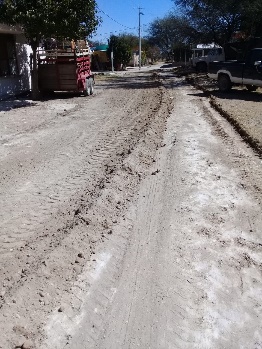 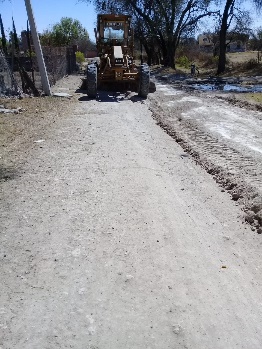 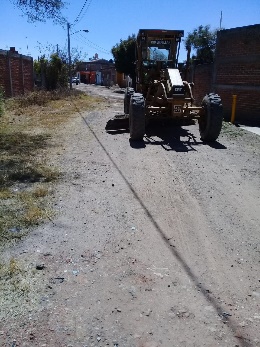 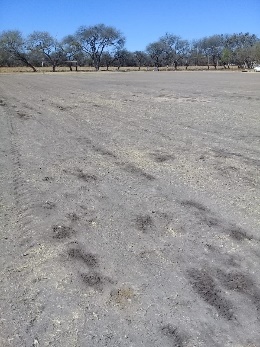 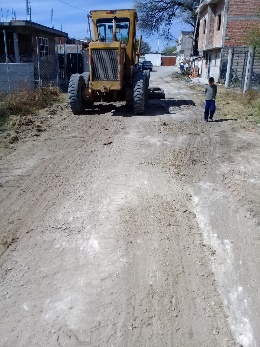 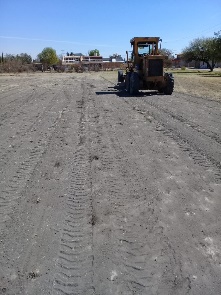 CAMPO DE BEIS BOL
CALLE BENITO JUAREZ
CALLE MIGUEL HIDALGO
CALLE JOSEFA ORTIZ
CALLE VICENTE GUERRERO
CAMPO DEPORTIVO
PRIVADA LUCIO ALCALA